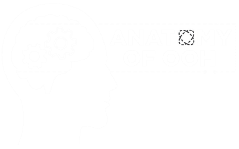 OOH Toolkit: Real World Reach
March 2023
[Speaker Notes: Introductory notes on this toolkit
The first three tools in the toolkit cover:
How MOVE has always measured basic attention (whether people are looking),
That Out of Home can deliver unparalleled reach, and do it quick if needed
That Out Of Home delivers impact, and we’ve included a scatterplot of how formats deliver the NIF compared to other formats in comparison to the relative reach they deliver (for the same budget)
That the reach and impact of Out of Home delivers ROI
That multi format provides these results the best, eg. cross company campaigns
The slides tell the story and can be used as whole, by tool or by individual slide as needed. Each slide as it’s own notes.]
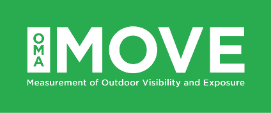 Three tools to help you plan and buy OOH
On 1 March we launched a set of tools that will make it easier for you to plan and buy Out of Home (OOH) advertising: the OOH Toolkit.We show reach and frequency for various spends on OOH, reveal the Neuro Impact Factor for all formats, and show how you can improve ROI by combining formats and media channels.  
Here, we’ve compiled a few of the highlights to get you started; or, watch the videos below:
Two-minute summary 
15-minute webcast
Urbanisation results in audiences growing
Cumulative growth since MOVE launched in 2010
(five mainland state capital cities combined)
Source: MOVE audience data releases. Calculated by comparing year on year change in audience across all signs common to both years.
[Speaker Notes: Historically we have seen audiences grow year on year faster than the population across the 5 metropolitan markets currently measured by MOVE (Sydney, Melbourne, Brisbane, Adelaide and Perth)

This is the result of the urbanisation of our cities – more people in the same space, creating busier roads and environments throughout the day.

And that means that each year you will see the same group of signs reaching an ever greater audience. Of course, the pandemic is the anomaly for 2020 and 2021, but in 2022 we saw this trend of audience growth in our capital cities return and it returned rapidly. We can verify this using the data we are currently collecting to power MOVE 2.0. A key building block of this is our mobility survey.]
People are Out of Home
Source: MOVE 2.0 Mobility Survey Jan-July 2022 n 2,150
* Based on those people who left home, with a trip defined as occurring between a single origin and destination eg. going to the shops is one trip and coming home is second trip.
[Speaker Notes: More recently we have seen audiences post pandemic all but returned.

MOVE 2.0’s mobility survey currently being undertaken shows, on average 82% of respondents leave home daily which is similar to the 88% that left home pre pandemic (according to historical government household travel surveys). And when we leave home, we’re making on average 4.9 trips a day (which again is higher than the 4.2 trips per person in the historical government household travel surveys… perhaps we’re making up for lost time). 

We see that the busiest days in this survey are weekdays peaking on Thursday and Sundays are our quietest. But even when we're at our quietest, those lazy Sundays, 73% of us are leaving home and making on average 4.5 trips a day.

Combined this provides OOH with the ability to reach a mass audience.]
OOH enhances ROI of campaigns
Source: Analytic Partners; Collected Mix Models from The Leading Edge & Analytic Partners 2002-2018
[Speaker Notes: An understanding of this comes from the study conducted by Analytic Partners, which scrutinised the incremental ROI of using different combinations of media, compared to using TV alone. 

CLICK
 
For example:
What we see here is that the ROI of campaigns that combined Out Of Home with television, were on average 17% higher than those campaigns which use television alone. All of these campaigns are on a similar budget. 

CLICK

And campaigns that included Out Of Home with digital and television, performed better than digital and television only campaigns.]
More OOH formats improves ROI
Source: Analytic Partners; Collected Mix Models from The Leading Edge & Analytic Partners 2002-2018
[Speaker Notes: This recommendation is supported by the Analytic Partners study we showed you earlier. What you can see here is that using more Out Of Home formats will deliver a greater ROI. 

For example, using two Out of Home Formats delivered on average a 21% higher return on investment than using a single Out Of Home format.]
More research and insights may be found at Anatomy of Out of Home